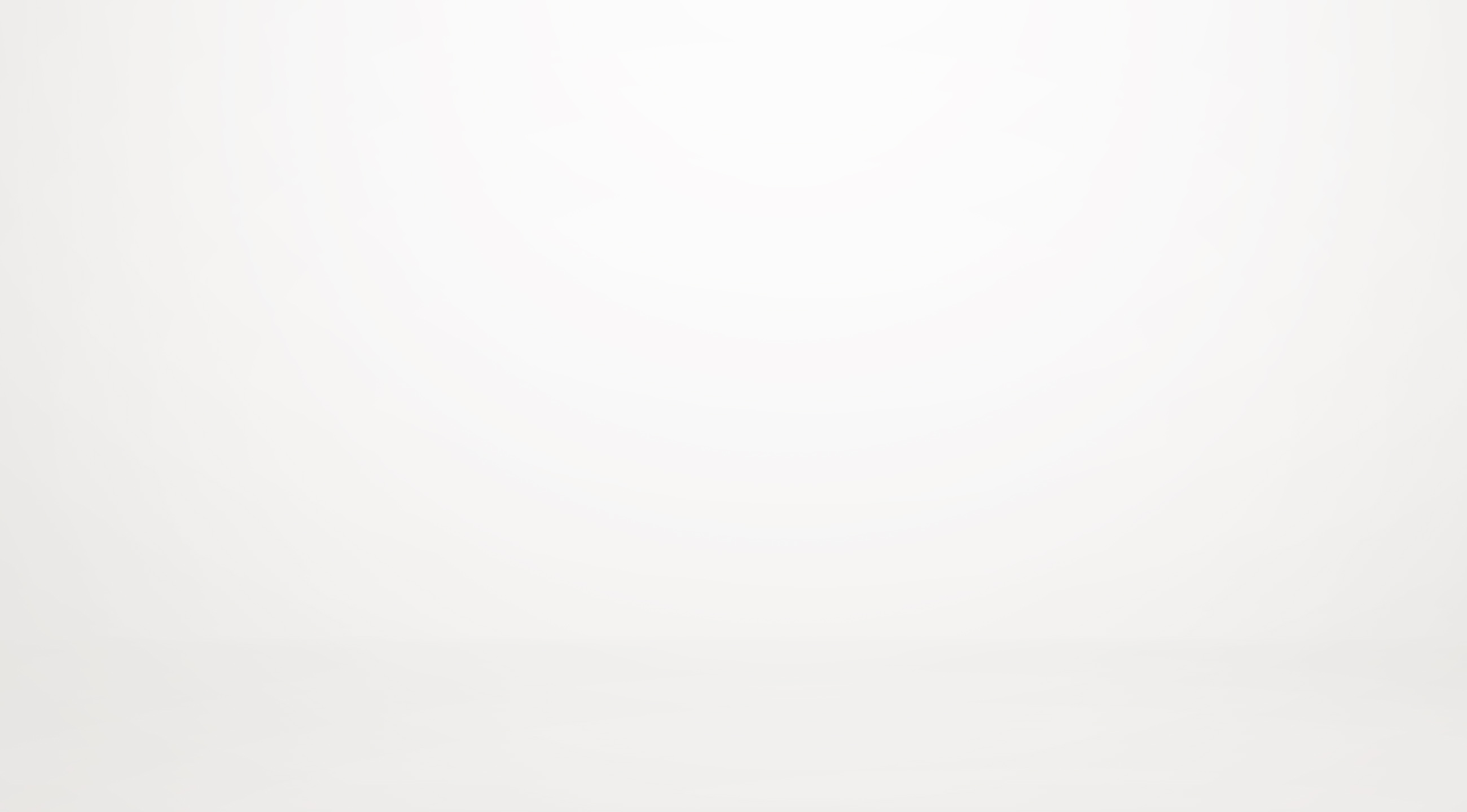 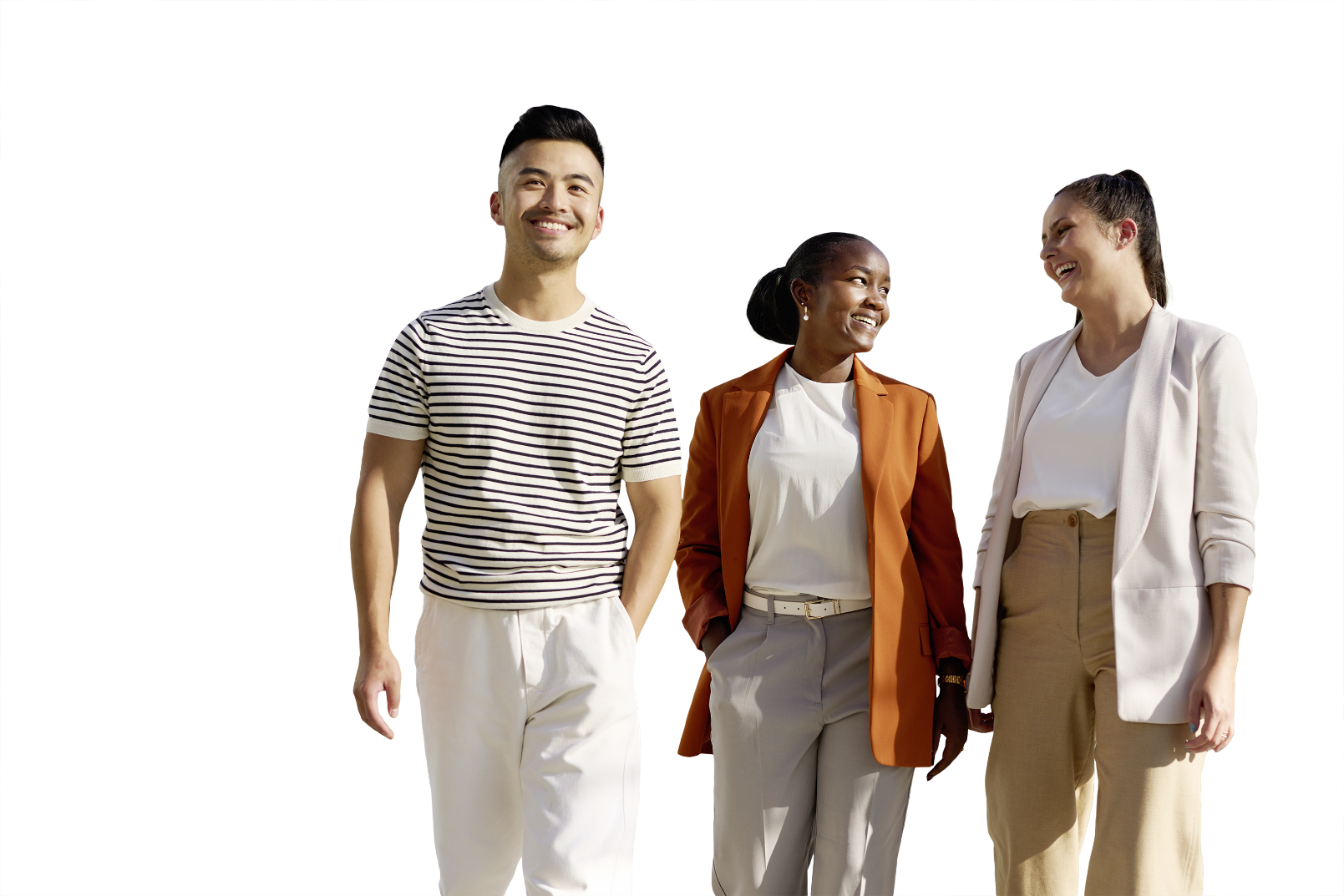 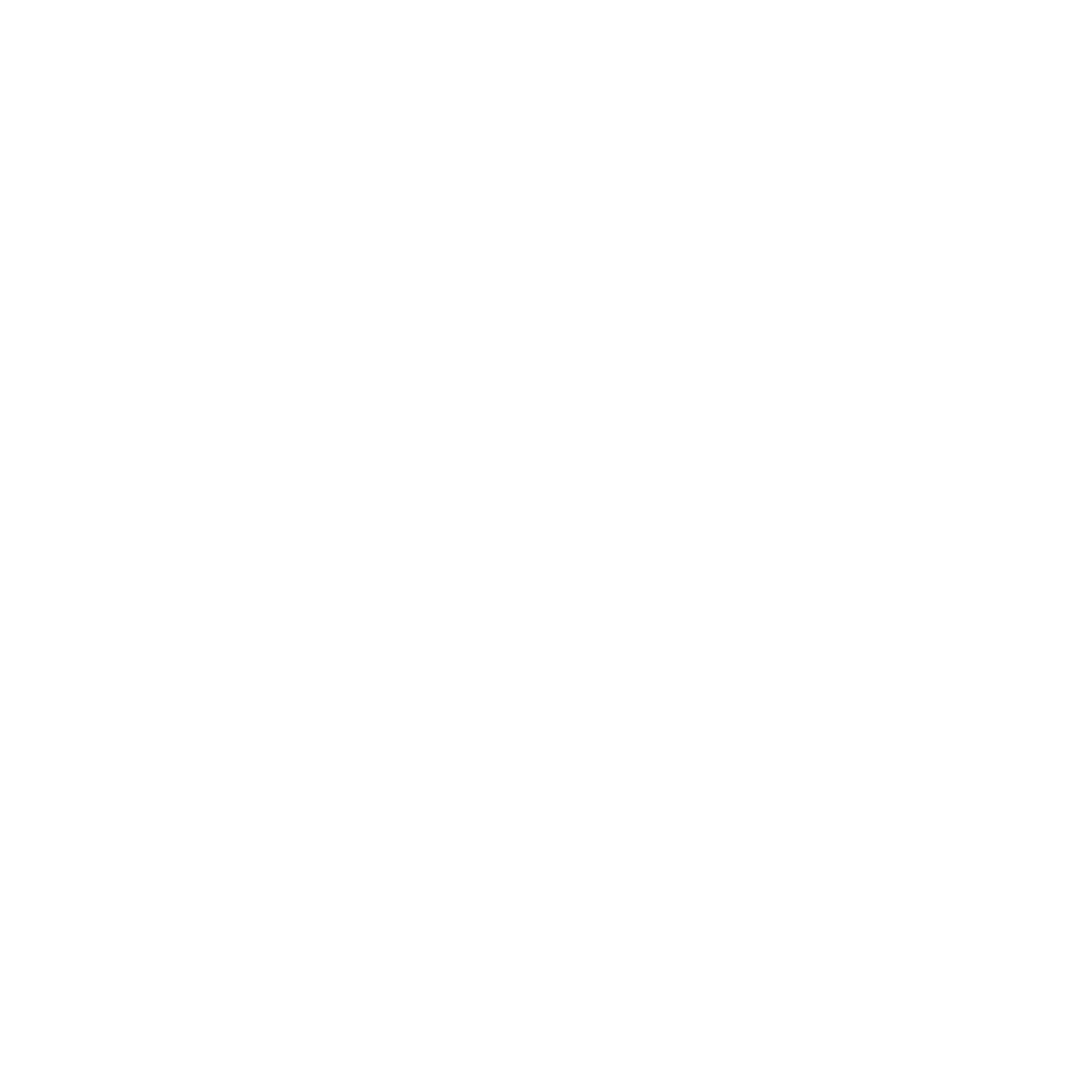 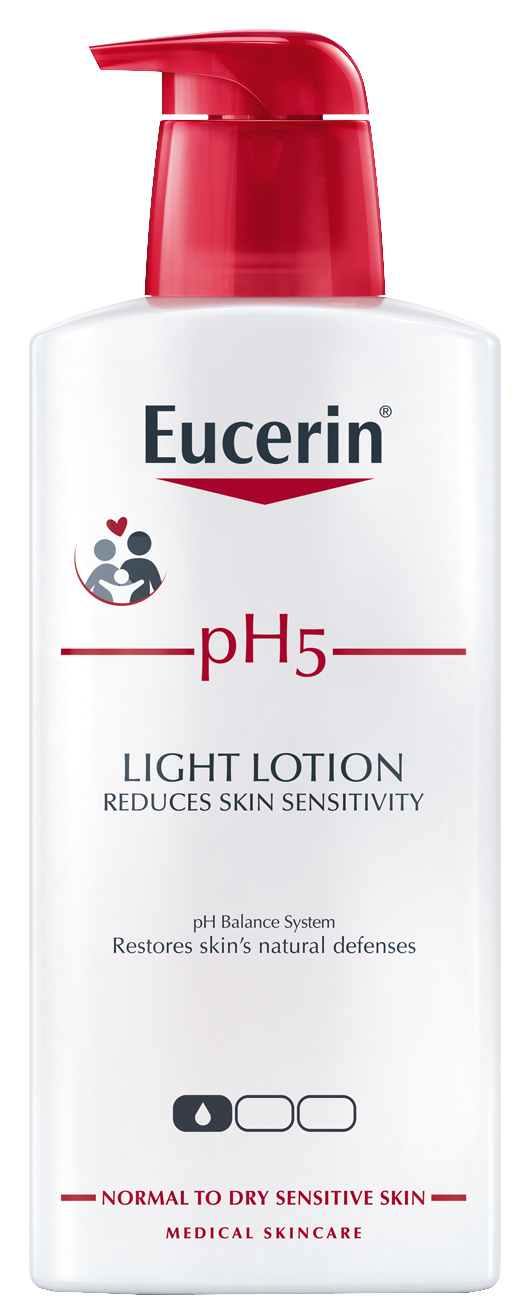 Willkommen bei Beiersdorf!
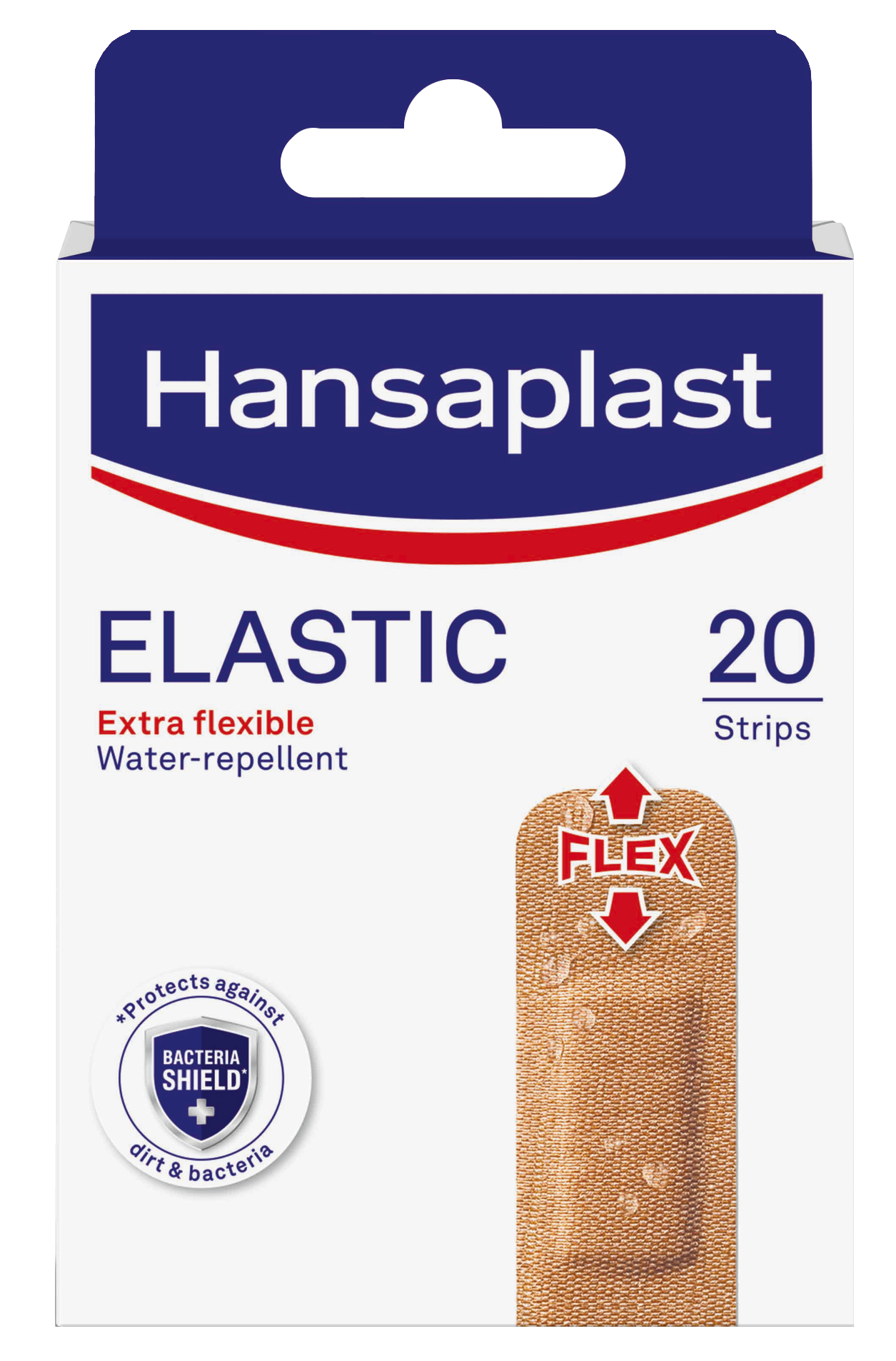 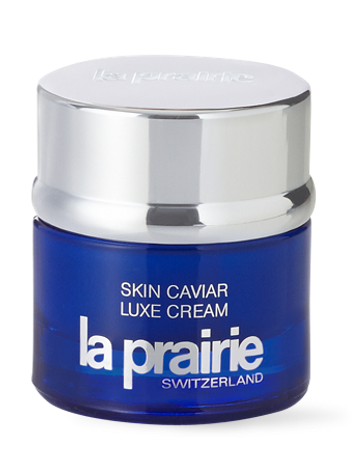 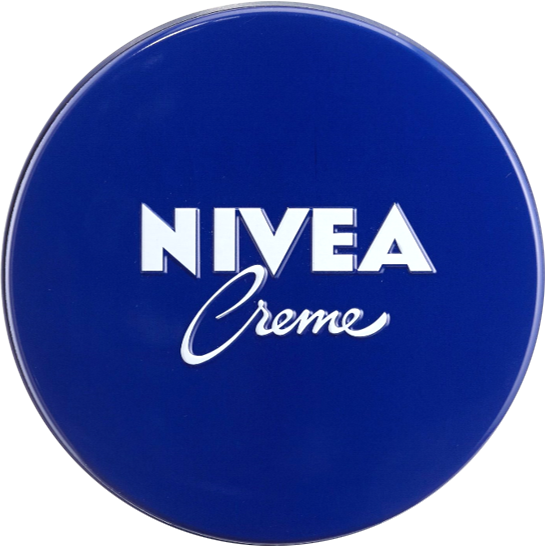 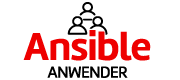 6. Ansible Anwendertreffen
York von Löw – Director IT Operations
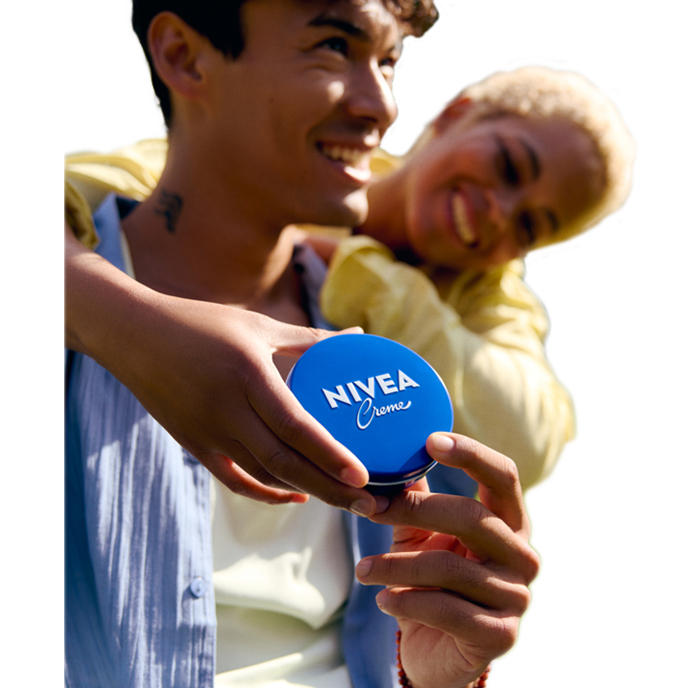 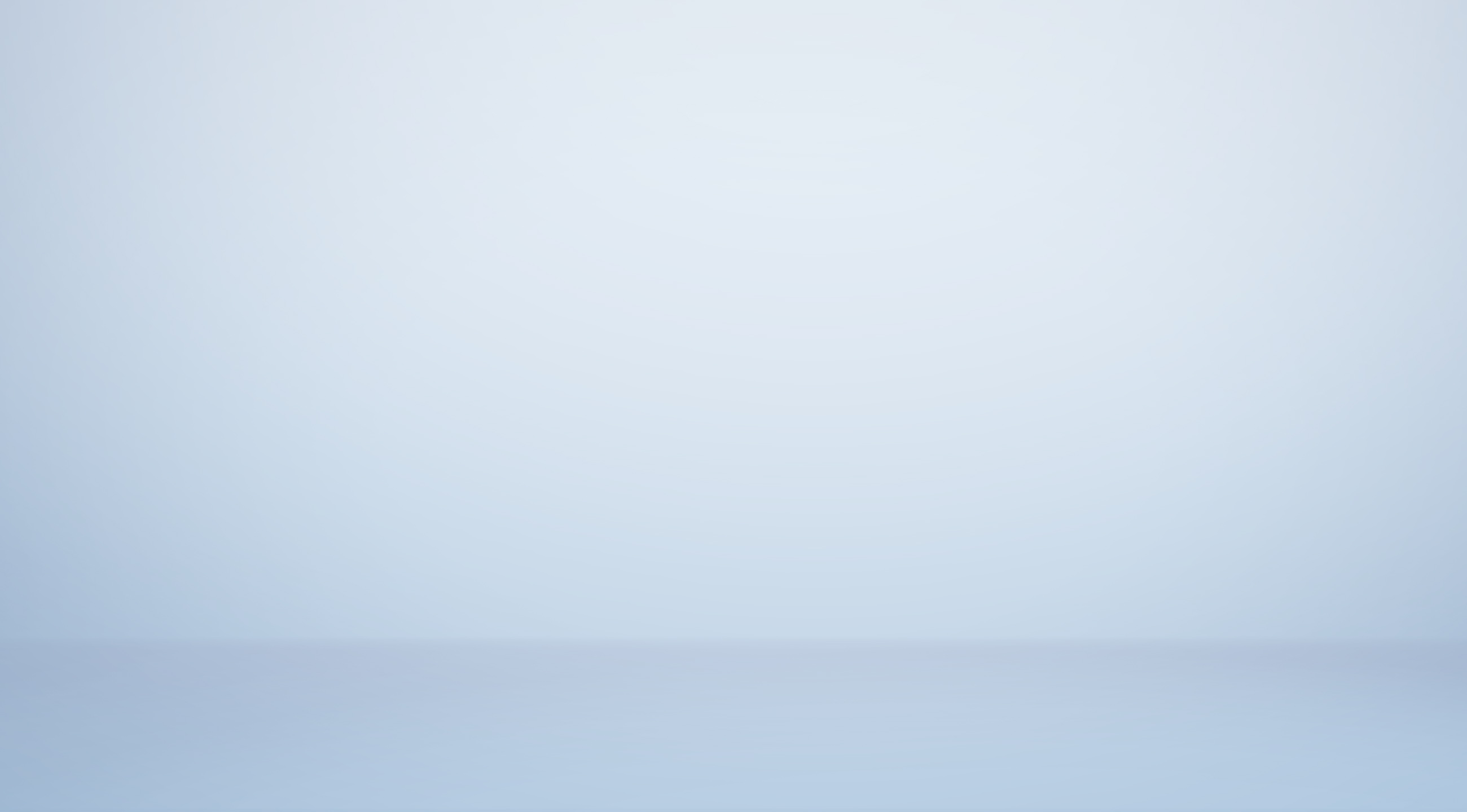 Beiersdorf
In Zahlen
9,5 Mrd. €
170
3.500
Azure
120
1920
24
Umsatz in 2023
Standorte
Server
Cloud
IT-Infrastruktur Mitarbeiter weltweit
Switches
Fabriken
>22.000
Mitarbeiter weltweit
Page 2
6. Anwendertreffen - Keynote ITO
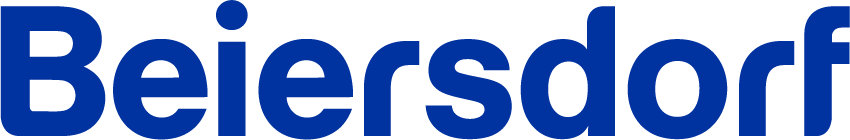 AnsibleNot Only for DevOps Unicorns
Warum Ansible auch in IT-Infrastruktur und Operations eine gute Wahl ist
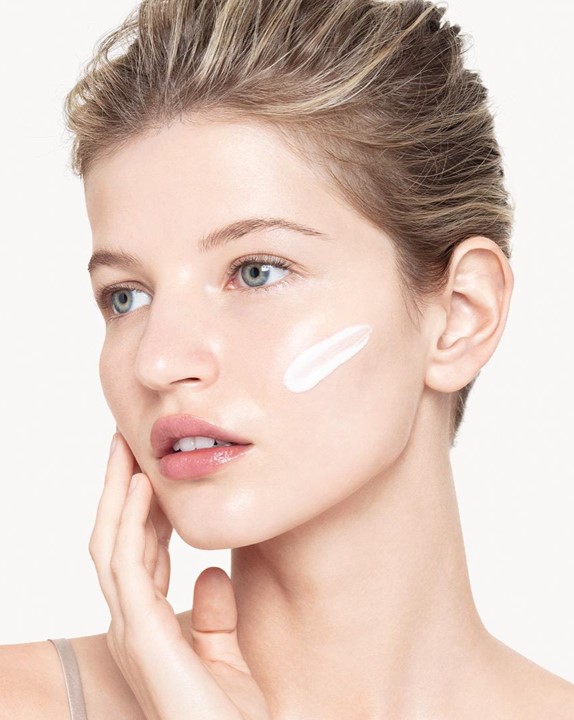 Agenda
1
Ansible: Mehr als nur DevOps – Ein Werkzeug für die gesamte IT
2
Ansible als Bestandteil einer IaC Gesamtstrategie
3
Wo steht die Beiersdorf IT mit Ansible?
4
Herausforderungen beim Einsatz in IT Infrastruktur & Operations
5
Lösungsansätze
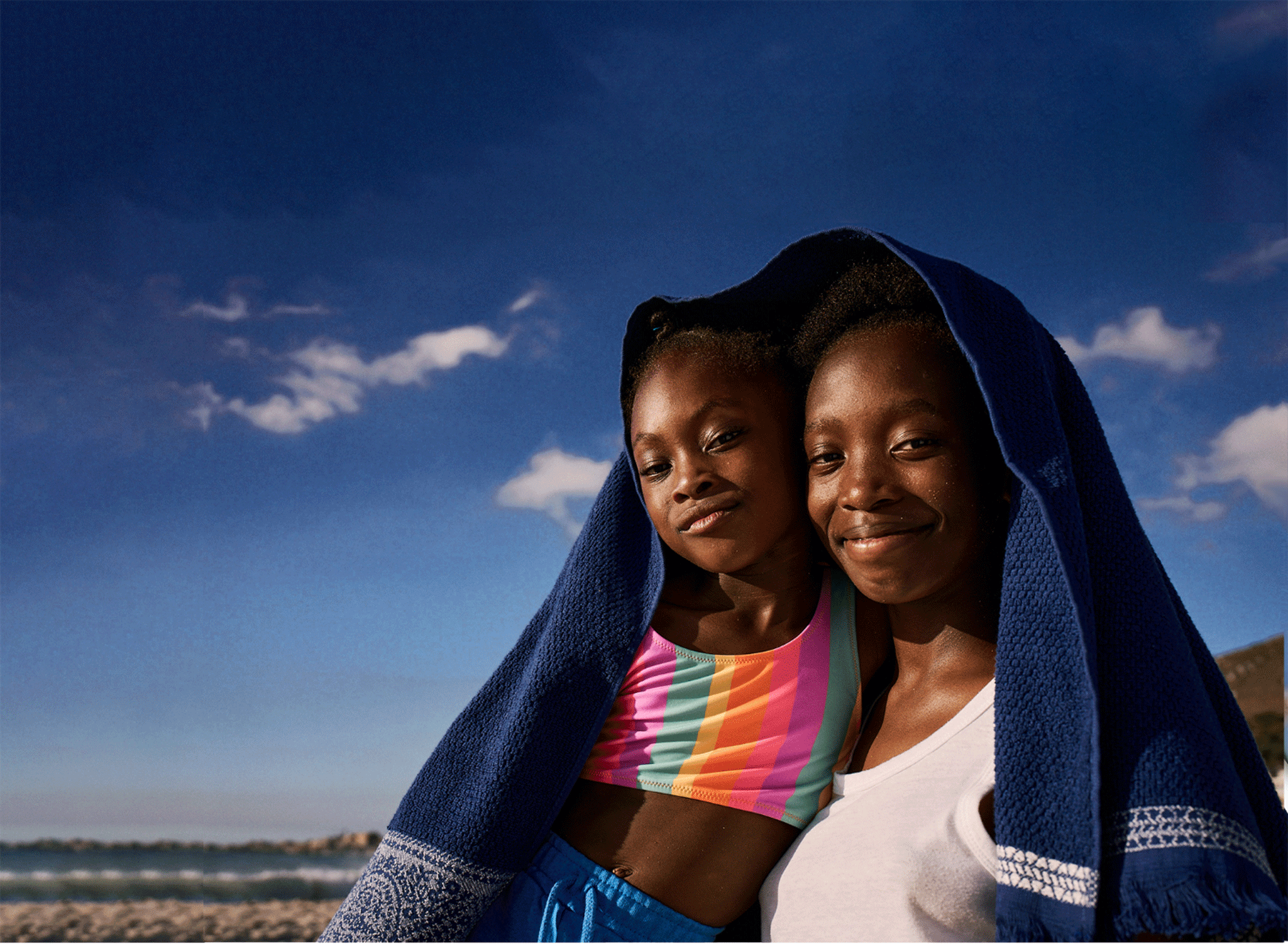 Ansible RelevanzMehr als nur DevOps – Ein Werkzeug für die gesamte IT
Page 5
6. Anwendertreffen - Keynote ITO
Mehr als nur DevOps – Ein Werkzeug für die gesamte IT
Einfache Automatisierung komplexer Aufgaben
Agentenlose Architektur
Effizientes Konfigurationsmanagement
Nahtlose Integration
Sicherheit und Compliance
Flexibilität und Erweiterbarkeit
keine zusätzliche Softwareverwaltung, vereinfachte Wartung, keine „Performance“ Diskussion
Integrationen in CMDBs, Monitoringsysteme und andere IT-Service-Management-Tools
zentrale Verwaltung  von Sicherheitsrichtlinien und Compliance-Standards, wiederholbare Playbooks, Umsetzung von Patch Management
Umfassendes Management von Bereichen wie Netzwerkgeräten, Patchen von Betriebssystemen oder das Ausrollen von Anwendungen
zentrale Plattform, Konsistenz der Infrastruktur, Reduzierung menschlicher Fehler
Umfangreiche Modulbibliothek, deklarative Playbooks
Page 6
6. Anwendertreffen - Keynote ITO
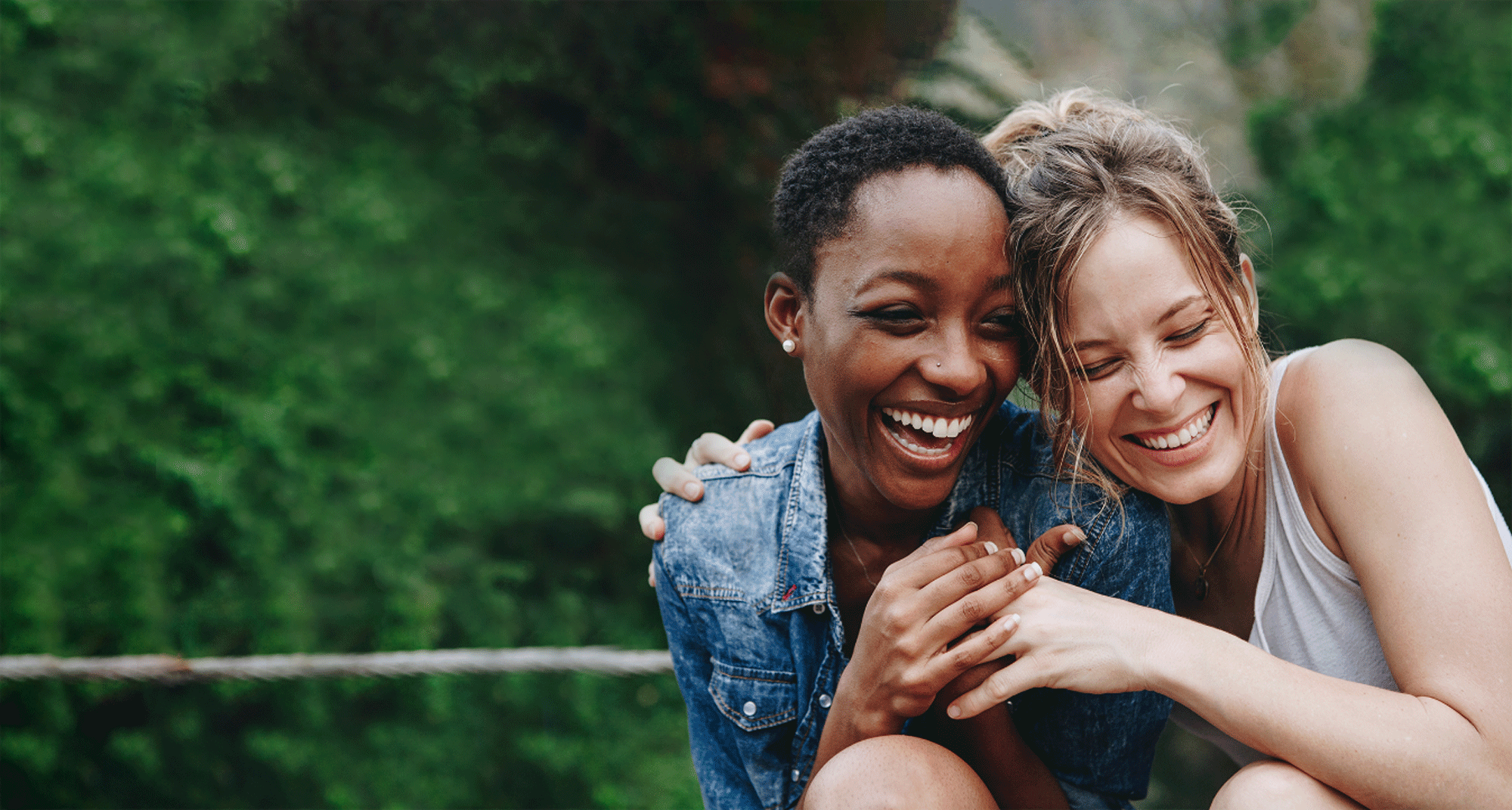 Ansible & StrategieAnsible als Bestandteil einer IaC Gesamtstrategie
Page 7
6. Anwendertreffen - Keynote ITO
CLOUD
STRATEGY
RetainKein "Lift & Shift" von Anwendungen, die funktional unverändert bleiben
Refactor Vorbereitung auf Transformation und Kostenoptimierung
Lifecycle / RepurchaseSaaS als bevorzugtes Bereitstellungsmodell
 zur Erneuerung bestehender Prozesse
BuildNeue Innovationen werden "Cloud-nativ" entwickelt (vorzugsweise auf PaaS) oder als 
SaaS angewendet
OPERATION
AS CODE

Automation: 
Operations as Code automatisiert und 
kodifiziert Aufgaben mithilfe von Softwareentwicklungspraktiken für eine 
End-to-End-Automatisierung.

Infrastructure as Code (IaC): 
Behandelt Infrastrukturkomponenten als programmierbare, deklarative Entitäten, 
indem diese durch Code definiert und 
verwaltet werden.
Consistency and Scalability: 
Durch die Anwendung von Codierungs-
praktiken auf operationale Aufgaben 
ermöglicht es konsistente, reproduzierbare 
und skalierbare Infrastrukturen.
 
DevOps Integration:
Operations as Code stimmt sich mit der 
DevOps-Kultur für Entwicklungs- und Operationsteams ab.
OPERATIONAL
EXCELLENCE

Efficient Processes: 
Aufgaben und Werkzeuge optimieren, Zeit und Aufwand sparen

Continuous Improvement:
Prozesse regelmäßig verfeinern, Automatisierung und neue Technologien nutzen
Secure by design:
Sicheres Design sowie vollständiges Lifecycle- und Patch-Management sicherstellen
Proactive Monitoring
Probleme schnell erkennen und lösen, Ausfallzeiten minimieren
Agile & Cost-Conscious
Anpassung an sich ändernde Bedürfnisse, Ressourcen für Kosteneinsparungen und Effizienz optimieren
Page 8
6. Anwendertreffen - Keynote ITO
Ansible Integration in IT-Strategie
Cloud Strategy
Automation
Operational Excellence
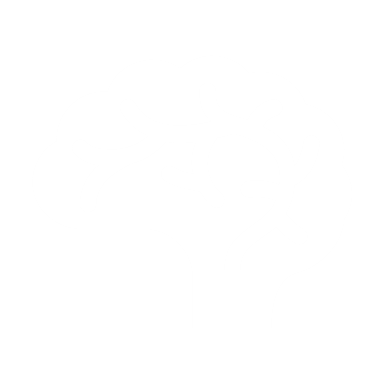 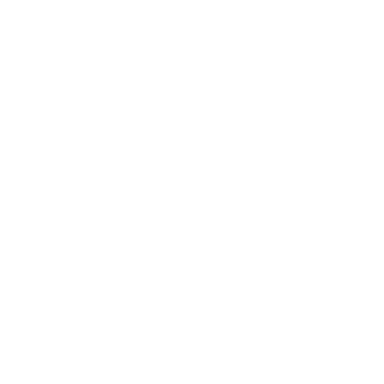 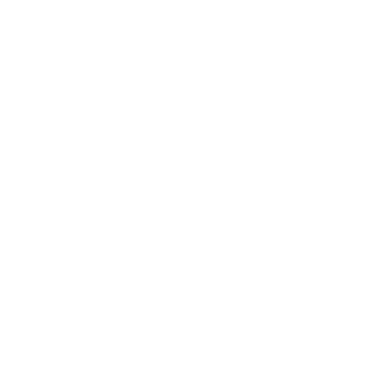 Schnelle Bereitstellung und Skalierbarkeit
Reduzierung manueller Fehler 
Automatisierung
Kosten- und Zeitersparnis
Sicherheit und Compliance
Infrastructure as Code (IaC)
Multi-Cloud /Hybrid-Cloud
CI/CD
Sicherheit und Compliance
Zentrale Verwaltung und Konsistenz
Agentenloser Betrieb
Integration in CI/CD-Pipelines
Skalierbare Automatisierung
Page 9
6. Anwendertreffen - Keynote ITO
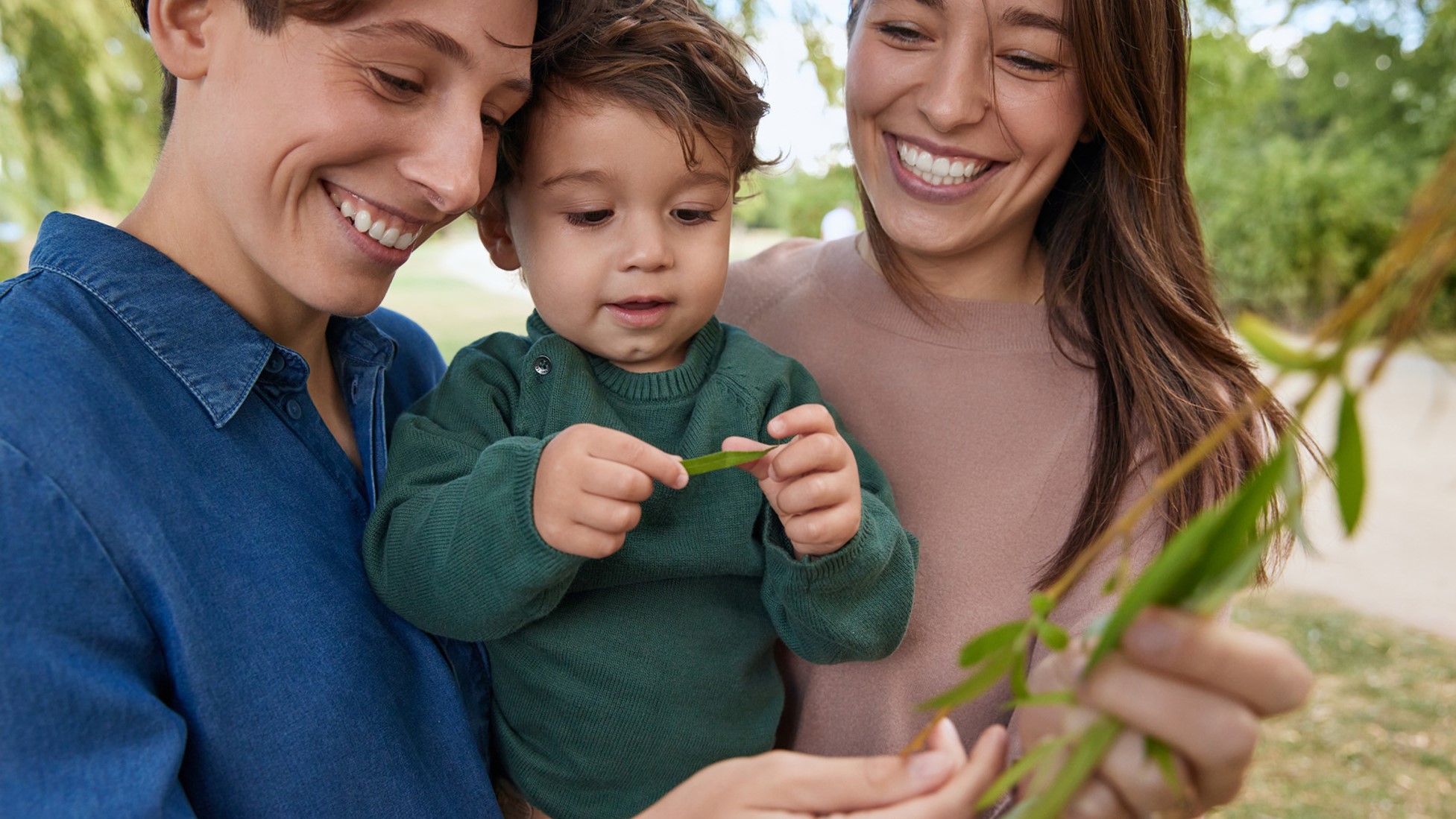 Wo steht die Beiersdorf IT mit ansible?
Page 10
6. Anwendertreffen - Keynote ITO
Wo steht die Beiersdorf IT mit ansible?
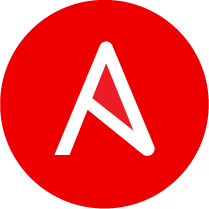 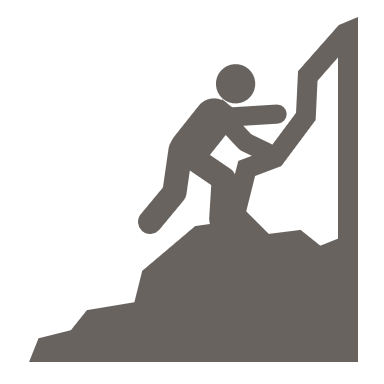 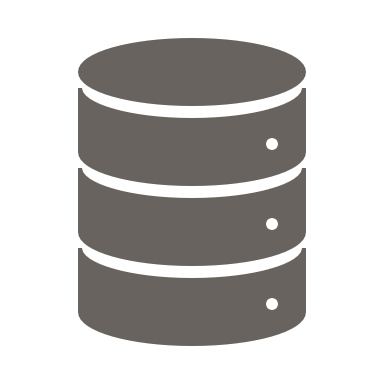 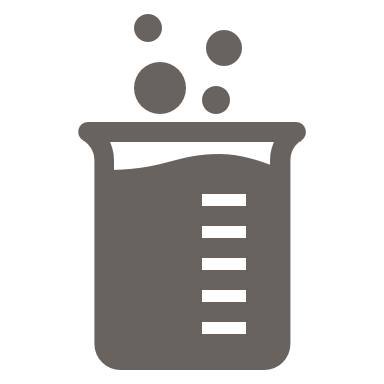 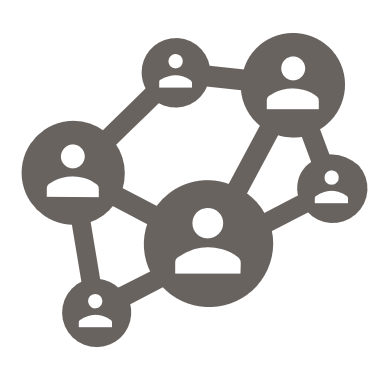 Technische Implementierung
Trainings
Community
Server
Netzwerk
EntraID / Active Directory
Windows Patch Management, Windows Konfiguration, Dell Hardware Treiber und BIOS-Updates, Print Server Setup/Role Deployment
Cisco iOS Update, VLAN Erstellung, Backup von Konfigs und Löschen von Konfigs vor HW Lifecycle
Domain Controller Setup, Zertifikatsverteilung cross-domain, Shopfloor Domain automation,
GPOs zu Ansible überführt
Ansible Automation Platform - 2023
Platform Management DO467
Windows Automation DO417VT
 Linux Automation RH294VT
Kickoff
Definition of Standards
Upskilling
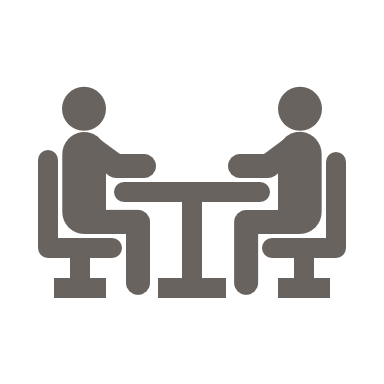 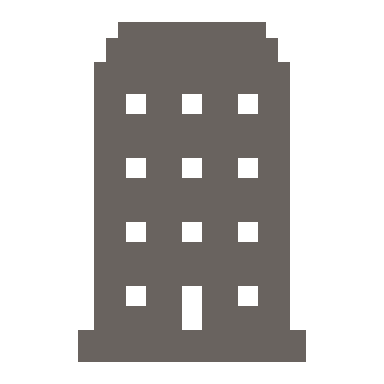 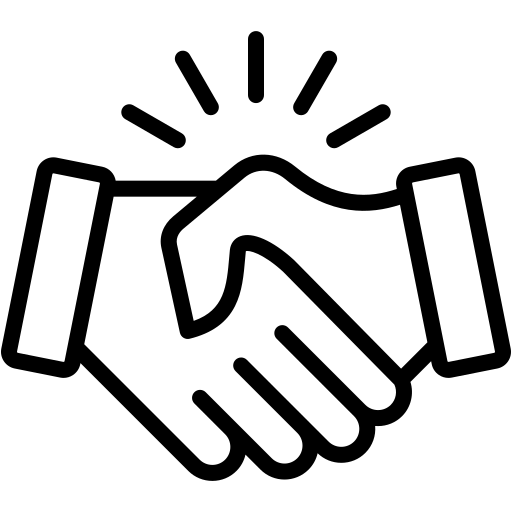 Organisatorisch
Technisch
Page 11
6. Anwendertreffen - Keynote ITO
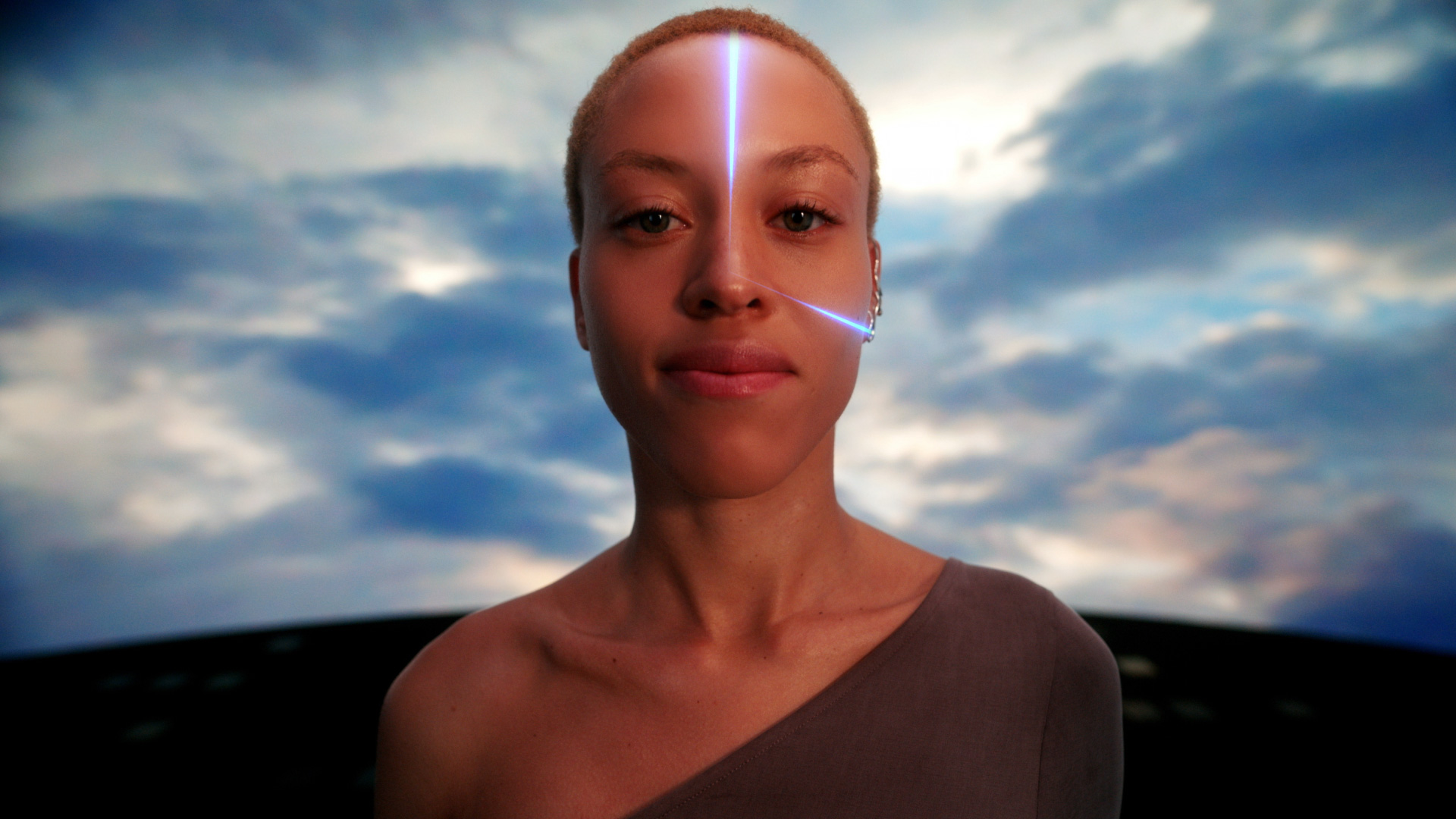 Ansible HerausforderungenHerausforderungen beim Einsatz in IT-Infrastruktur & Operations
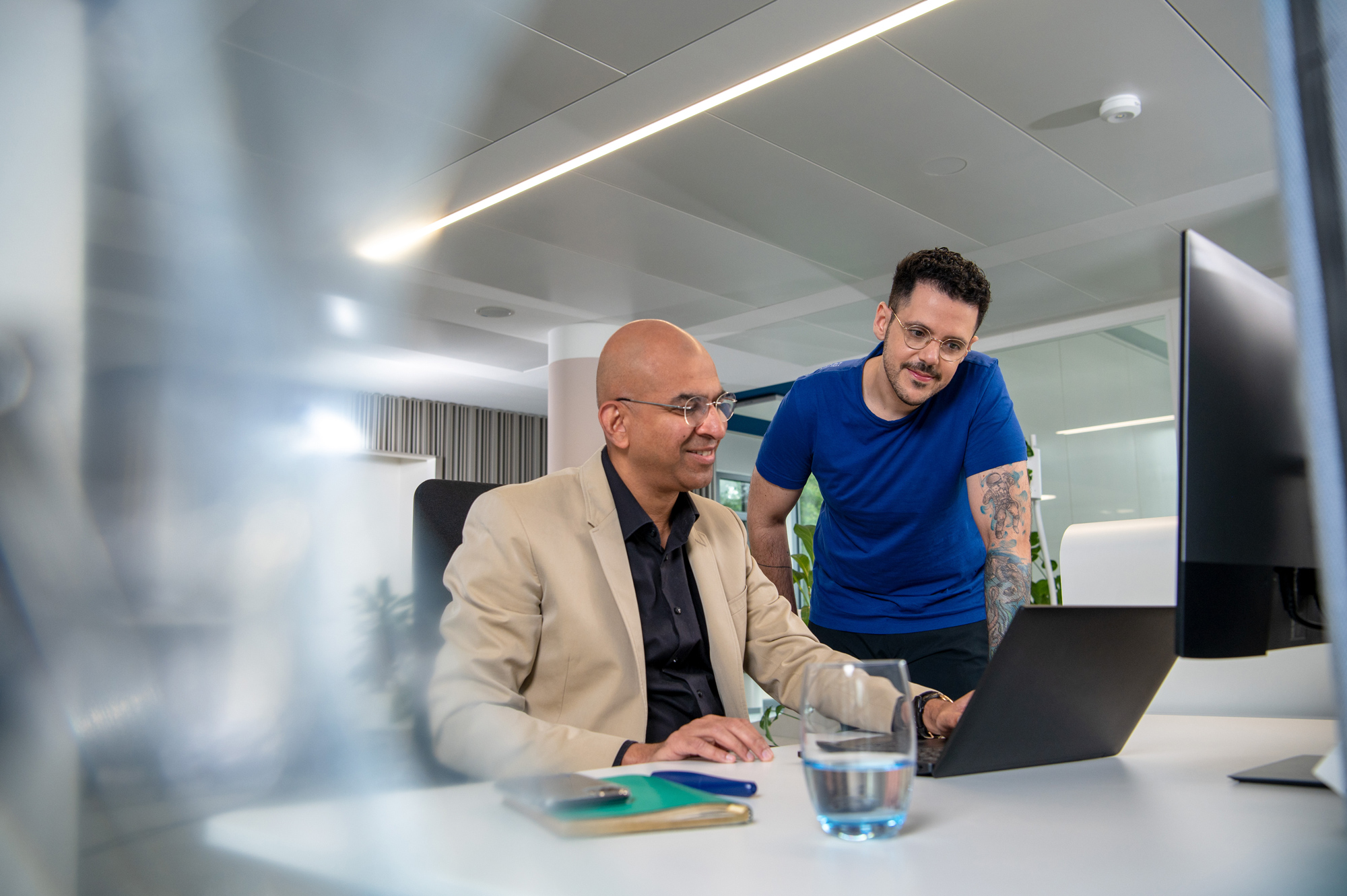 Schulung und Akzeptanz
Akzeptanzprobleme
Schulungsbedarf
Know-How Transfer
Kulturelle Widerstände
01

Schulung und Akzeptanz neuer Technologien
Um Ansible effektiv zu nutzen, sind umfassende Schulungen nötig, besonders für traditionelle IT-Teams
Der Wechsel zu neuen Tools erfordert Wissenstransfer, der Zeit und Ressourcen beansprucht.
Management und Teamleiter Förderung, um  den Wandel  und Akzeptanz zu fördern
Neue Tools stoßen oft auf Widerstand, besonders bei etablierten Teams, die an ihren Prozessen festhalten.
Page 13
6. Anwendertreffen - Keynote ITO
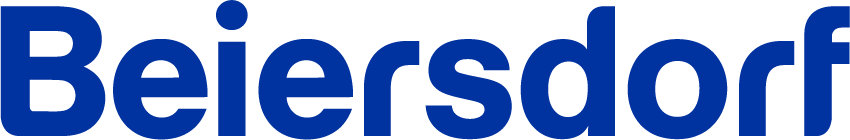 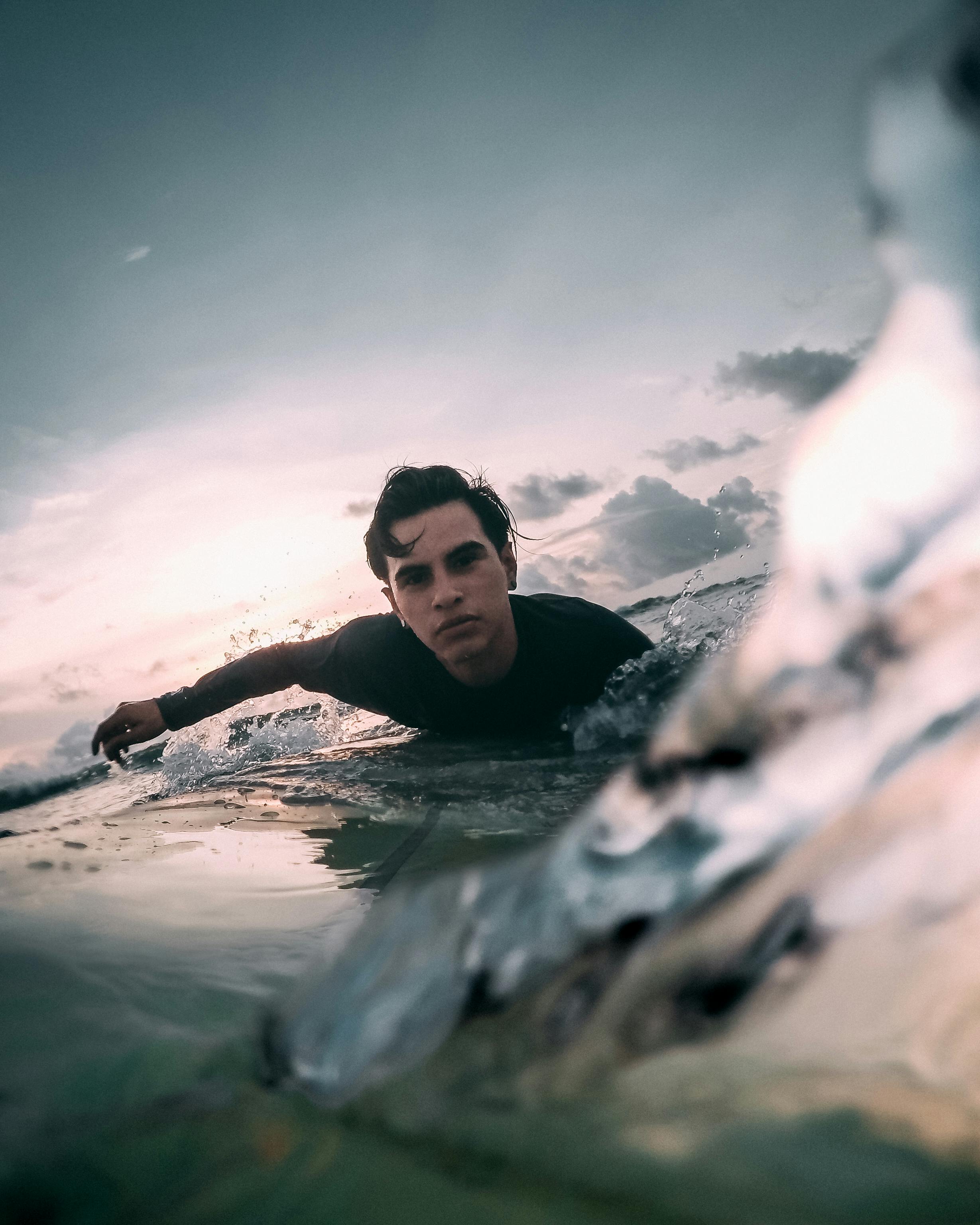 Technische Herausforderungen
Module
Integration
Skalierung
Qualität & Support
02

Technische Hürden
Die Integration in eine komplexe IT-Infrastruktur mit unterschiedlichen Systemen und Technologien kann herausfordernd sein
Bei größeren Infrastrukturen kann die Skalierung und Verwaltung von Ansible herausfordernd sein.
Trotz der umfangreichen Modulsammlung von Ansible gibt es spezifische Anforderungen ohne passende Module, was die Automatisierung erschweren
Einige Community-Module bieten möglicherweise nicht denselben Support und dieselbe Stabilität wie Red Hat-gepflegte Module.
Page 14
6. Anwendertreffen - Keynote ITO
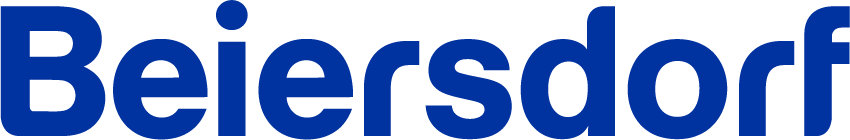 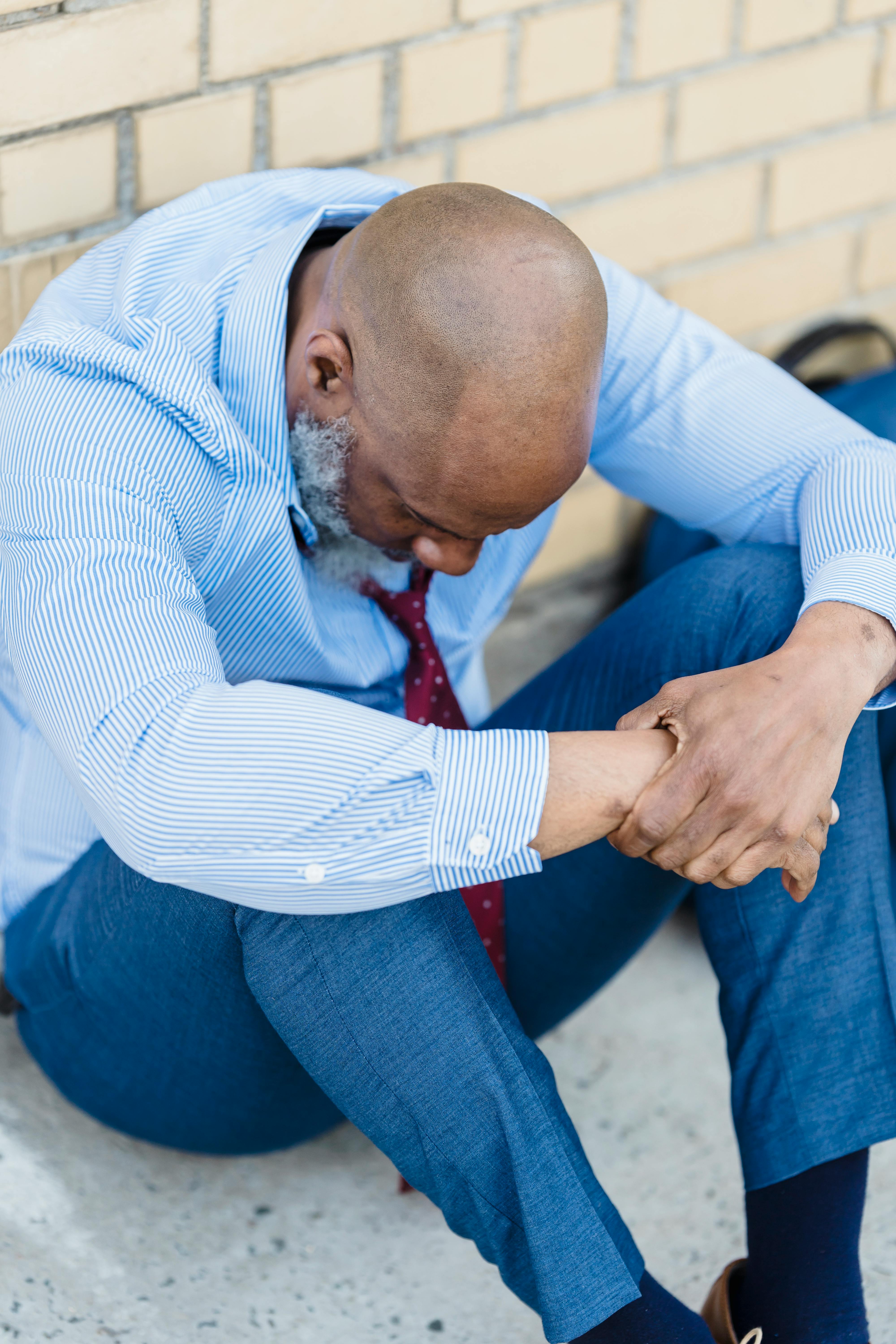 Externe Herausforderungen
Unsicherheiten & Strategische Ausrichtung
Produktstrategie
03

Externe Herausforderungen
Mögliche Änderungen im Support-Modell oder in der Lizenzierung könnten Herausforderungen darstellen.
Aktuelle M&A auf dem IT Markt sorgen für Unruhe und Unklarheiten bei strategischen Ausrichtungen
Page 15
6. Anwendertreffen - Keynote ITO
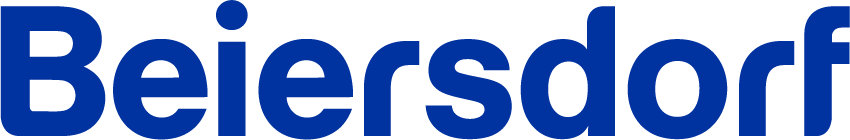 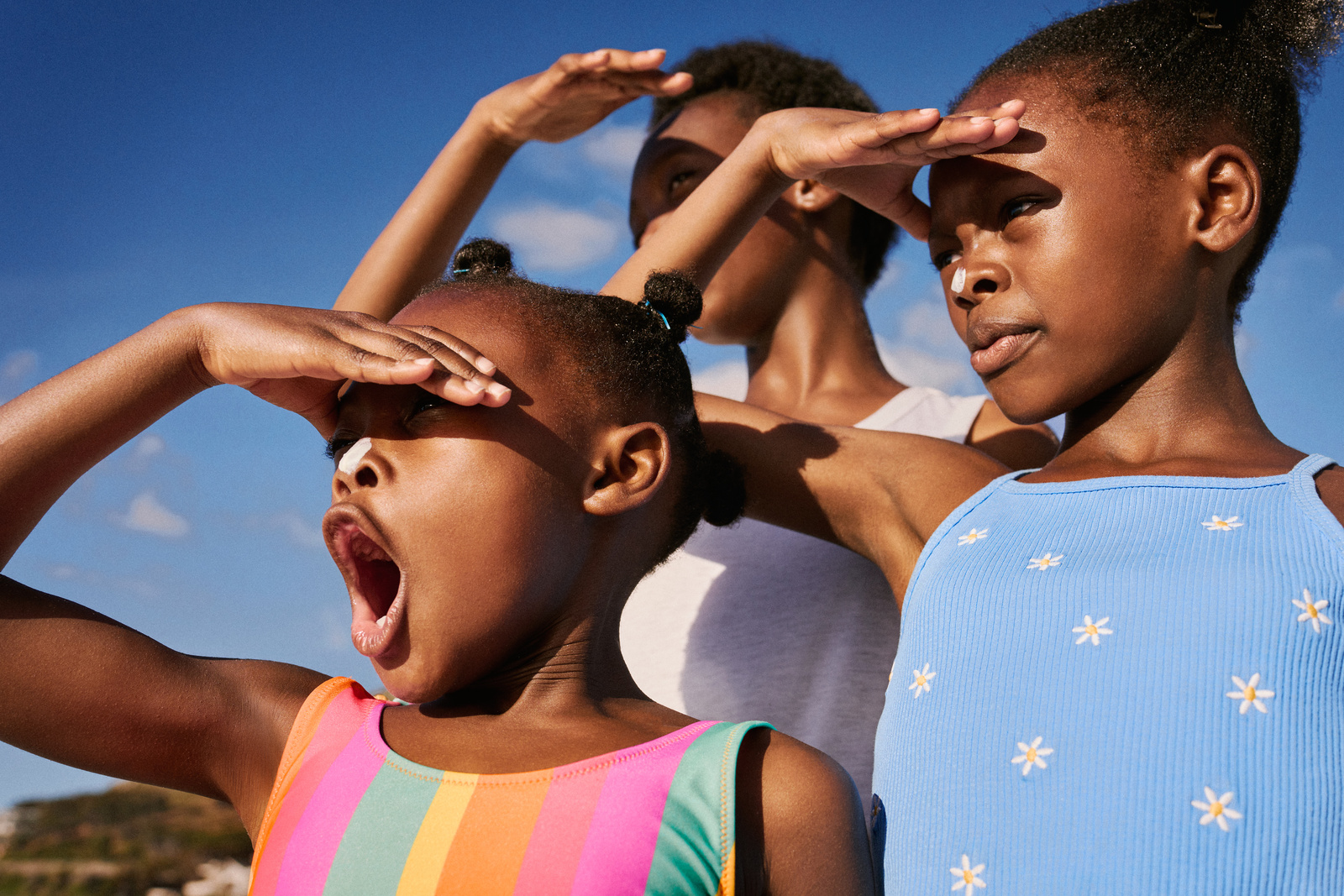 Ansible  Lösungsansätze
Page 16
6. Anwendertreffen - Keynote ITO
Lösungsansätze
Schulung und Akzeptanz neuer Technologien
Technische Hürden
01
02
03
Externe Herausforderungen
Dokumentation & Best Practices
Usergruppen
Langfristige Verträge
Große Hersteller / Open Source
Maßgeschneiderte Schulungen
Zentrales Playbook Management
Verlässliche Roadmap
Dynamisches Inventory
Community & Mentorenprogramm
IT Landscape Übersicht & Anbindung
Zeit- und Ressourcenplanung
Open Source Mindset Modulentwicklung
Page 17
6. Anwendertreffen - Keynote ITO
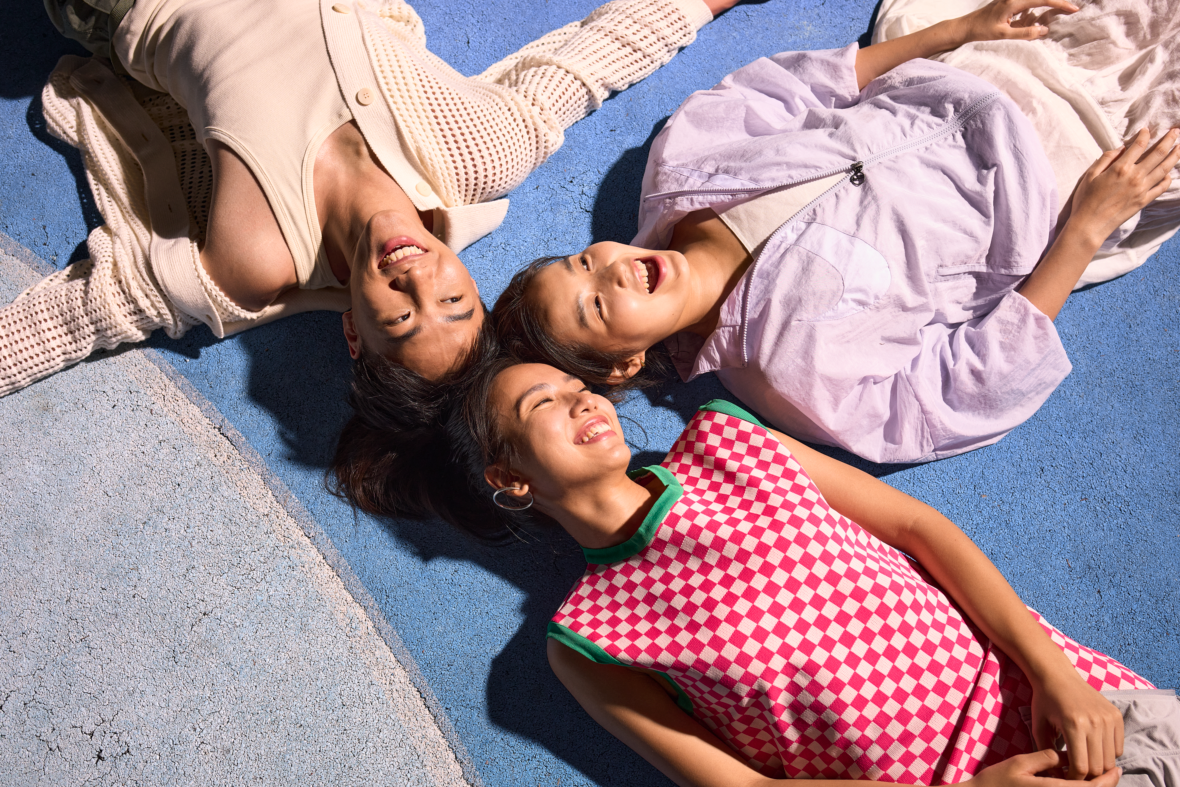 Zusammenfassung
Strategische Integration im Unternehmen
Höhere Akzeptanz, gezieltere Einführung und Durchdringung
Ressourcen schonend
Community
Wichtiger Faktor bei Einführung und im Betrieb
Kultur
In der Infrastruktur ein nicht zu unterschätzender Faktor
Tool für AlleNicht nur ein DevOps Tool sondern ein großer Schritt in Automatisierung und Standardisierung
Page 18
6. Anwendertreffen - Keynote ITO
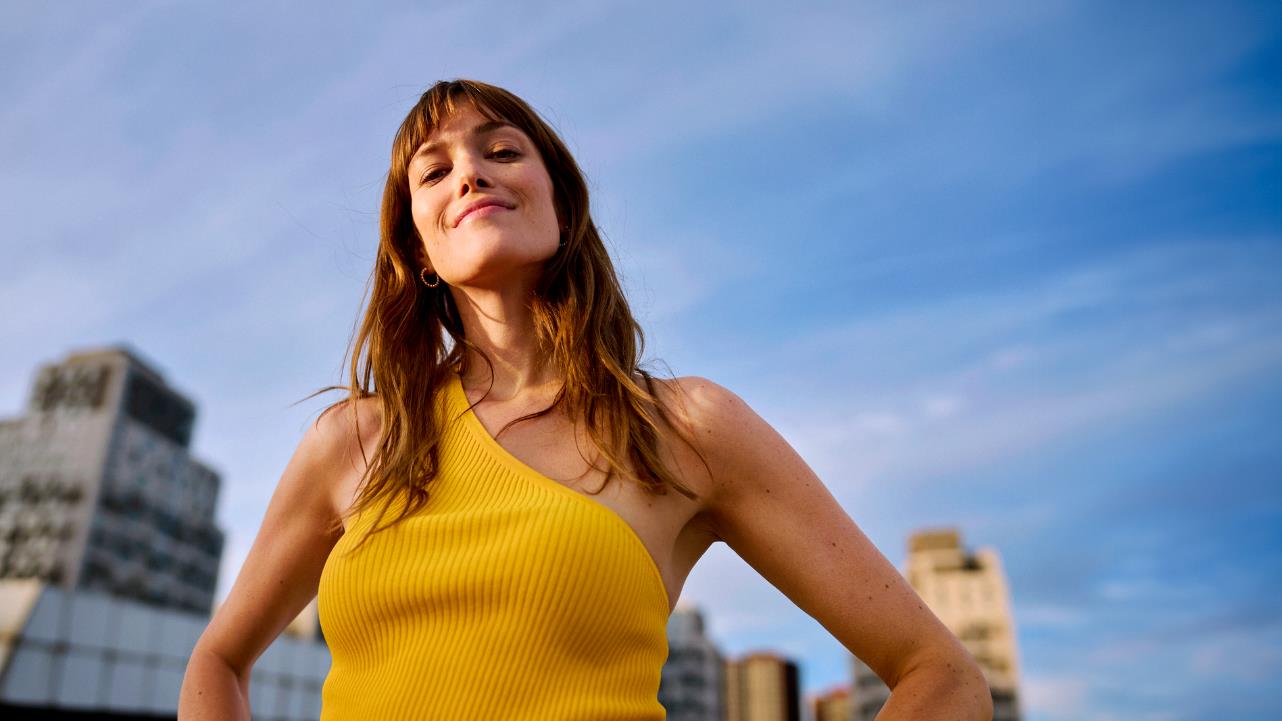 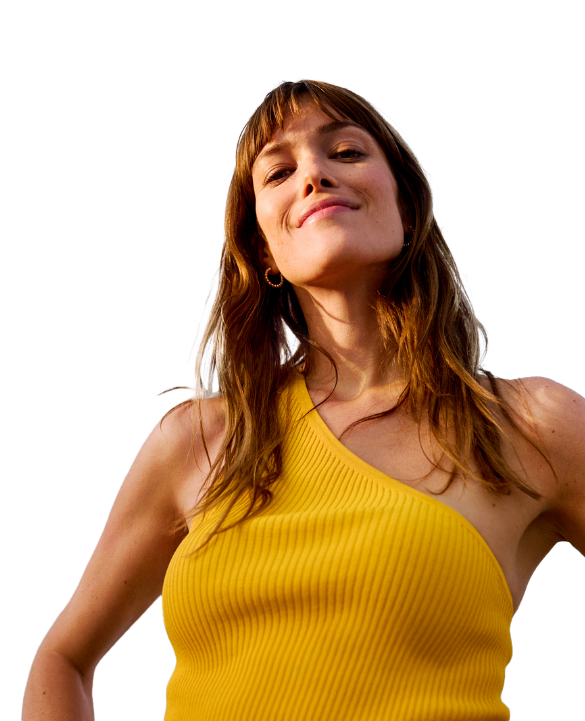 Q&A
DANKE!